AI-KHAZNEH
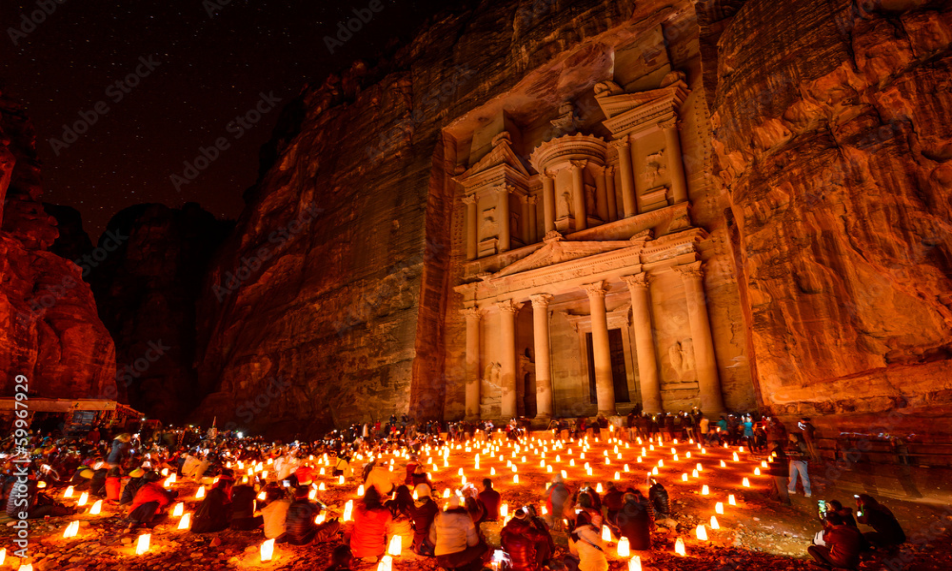 What is AI-Khazneh and who built it
Al-Khazneh is one of the most elaborate rock-cut tombs in Petra 
Tis was built by  the Arabs in ancient times.
 This structure was carved out of a sandstone rock face.
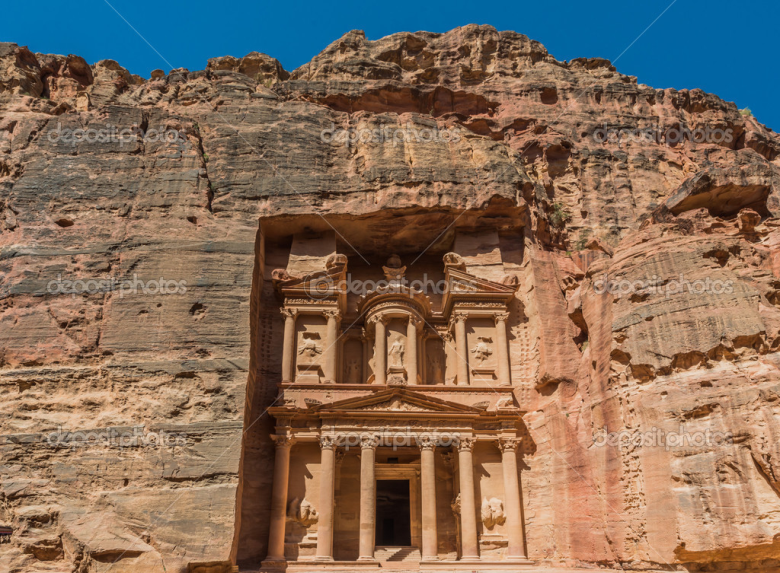 When it was built and where it’s name came from
Al-KIt is thought that Al-Khazneh was built as a mausoleum and crypt at the beginning of the 1st century .
hazneh means "The Treasury" in Arabic.
 It came to be called "Al-Khazneh" in the early 19th century by the area's Bedouins as they had believed it contained treasures.
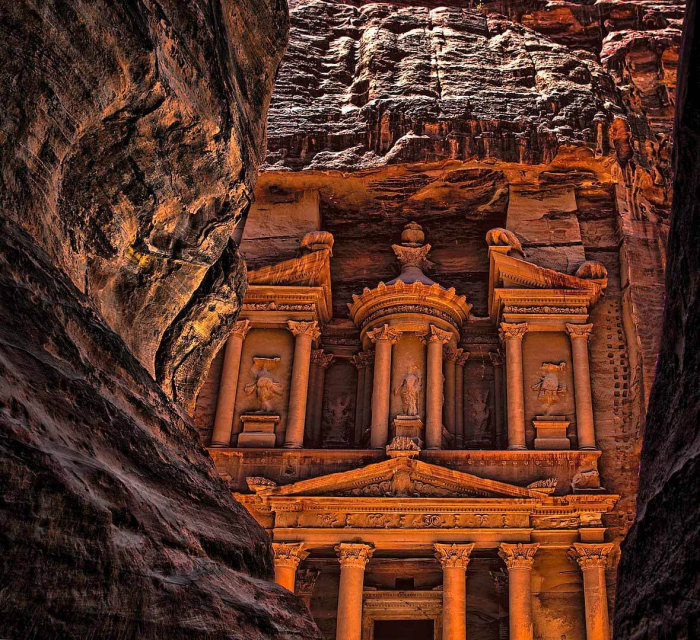 How it was found
One legend is that the Egyptian Pharaoh and some of his armies escaped the closing of the Red Sea, created the Khazneh by magic as a safe place for his treasury, and continued in his pursuit of Moses.
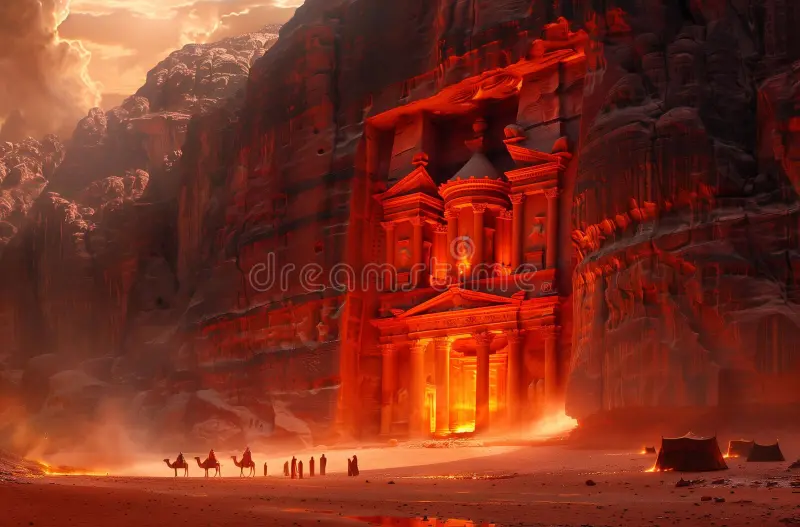